Straight and Balanced
(Luke 3:4-6)
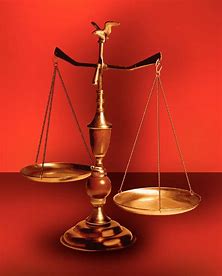 #1 – Simeon & Anna Seek, See, & Speak (Luke 2:22-40)  
#2 – No Guile Nathanael (John 1:43-51)
#3 – Here a Little, There a Little (Isaiah 28:1-29)
#4 – Honor or Dishonor in Battle (Judges 5:12-23)
#5 – Jael Severed from the Past to Win a Battle 
                                     (Judges 4:11-12, 4:17-21, 5:24-27)
#6 –
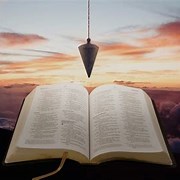 OT:  Ps 5:8, Pr 4:25-27
Amos 7:7-8, Is 28:13, 17

NT:  Mt 3:3, Acts 9:11 
Hebrews 12:13
OT:  Deut 25:13-16  
Daniel 5:25-28

NT:  Hebrews12:1
1 Cor 3:11-15
Fellowship Church,  September 13, 2023, by Bill Heath
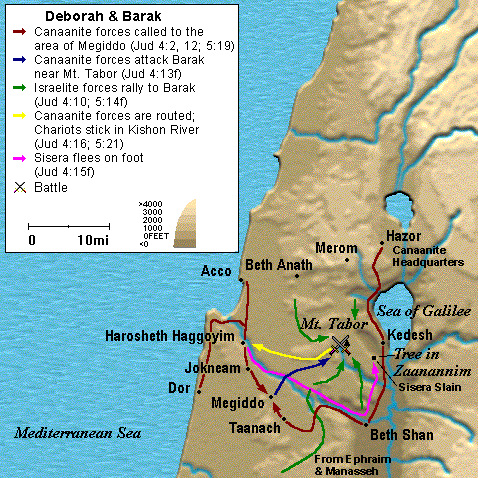 Straight & Balanced

Romans 15:4  things written before are for our learning, that we through patience and comfort of the Scriptures might have hope. 

1 Corinthians 10:11 these things are written (1 Cor 10) for our admonition, upon whom the ends of the world are come. 

Judges 21:25 In those days there was no king in Israel:  every man did that which was right in his own eyes.
Six Messages from Judges 4-5

1.  Honor or Dishonor in Battle

2.  Jael Severed from the Past to Win a Battle 

3.  Deborah, the Wife of Lapidoth, 
                     and a Mother in Israel

4.  Deborah, a Prophetess, and a Judge

5.  Sasera the General and Jabal the King

6.  Barak the General (Hebrews 11:32)
Deborah 1204-1144 BC
Merneptah Stele 1206 BC
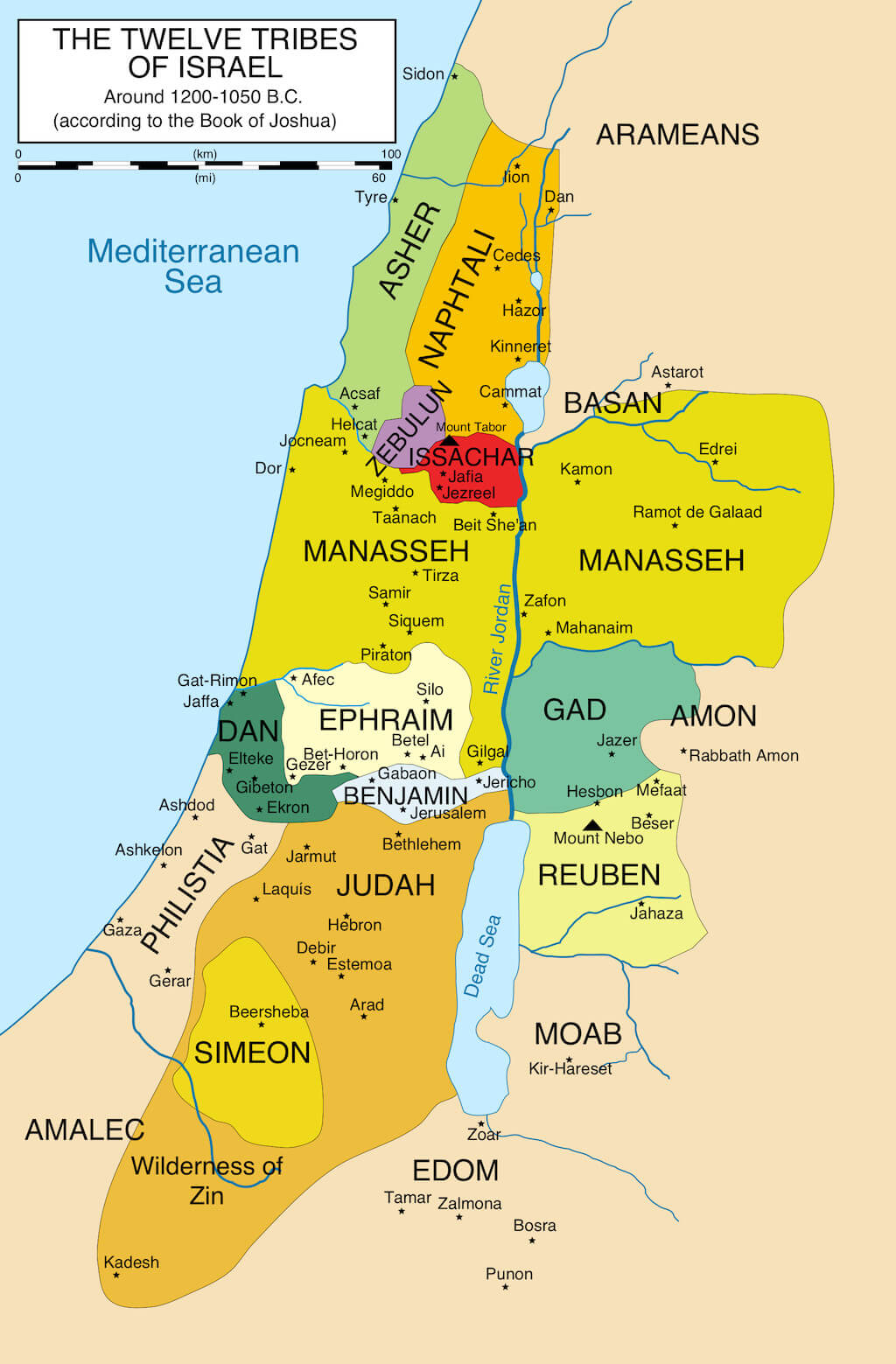 Jael, the Wife of Heber the KeniteIntroduction:  4:1-2.  20 yrs. Evil > Bondage4:3.   Repentance > Freedom (the deliverer is Jesus Christ)4:11-12  SEPARATION (Luke 14:33)            Severed from their past (Kenites: family & culture)            set tent up (Lot is opposite), influence of Moses 4:17-21  CONSECRATION (Romans 6)            Jael, the wife of Heber the Kenite / General Sasera5:24-27   RECOGNITION (1 Peter 1:17)             from God (using my/our limited resources)Conclusion:  5:31.  Love God first, then comes freedom  Decision:   Do you need to sever from your past?